Mozambique’s National Health Observatory: Integrating, Interpreting and Communicating Complex Mortality Data
Ilesh Jani, Director-General, Instituto Nacional de Saúde, Mozambique
Contents
Background

Mozambique’s National Health Observatory

Mortality Data Integration, including CHAMPS and COMSA

Concluding Remarks
Background
In Mozambique, health information faces several challenges:
Fragmentation
Low quality
Lack of adequate data on importante issues such as health indicators, health determinants, inequalities, etc
Project based with donor-defined and short-term aims
Difficult access
Low rates of usage
Etc.
The National Health Observatory (ONS) as a Policy Oriented Evidence Provider in Mozambique
Surveys
Annual Report
Subject Reports
Website/Dashboards
Workshops/Symposia
O.N.S.
Compilation
Integration
Analysis
Interpretation
Official Source
Policy Oriented
Research
Etc
Multisectoral Steering Committee
Secretariat at NPHI
INPUT
OUTPUT
The ONS is a Virtual Yet Legally Established Structure of the State
Internal Regulations of the O.N.S. (2016)
Establishment of O.N.S. (2015)
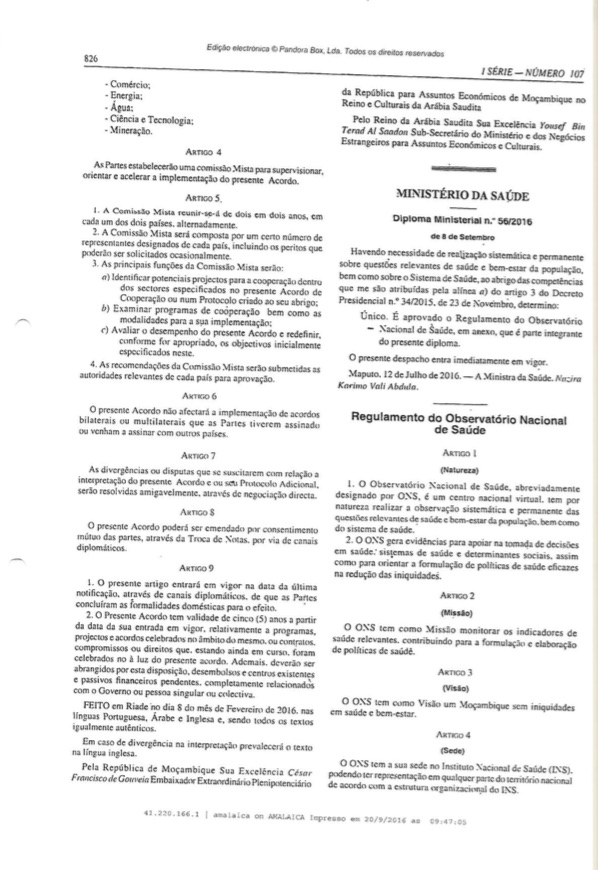 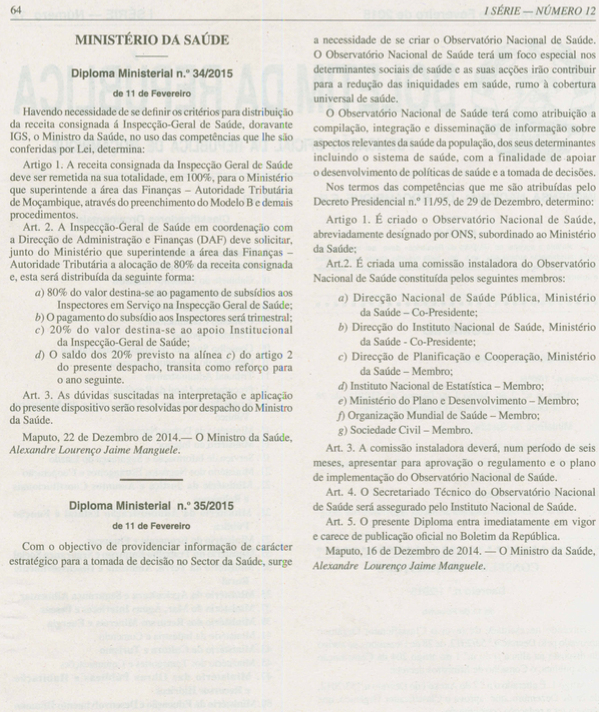 The Technical Work of the ONS is Performed Through Multi-Institutional Platforms (Working Groups)
Composition of the ONS Mortality Platform and Main Data Sources
Ministry of Health:
Planification and Cooperation Directorate 
Public Health Directorate
Medical Services Directorate
National Institute of Health (INS) (incl. COMSA)
National Institute of Statistics (INE) (incl. COMSA)
Ministry of Justice 
Civil Registration and Vital Statistics Directorate
CHAMPS Site Manhiça Health Research Center (CISM)
World Health Organization (WHO)
US Centers for Disease Control and Prevention (CDC)
(Others as interest on the subject grows)
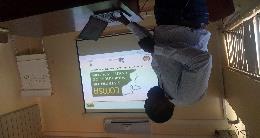 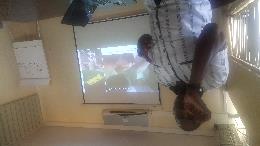 Some Examples of the ONS Mortality Platform Ongoing and Planned Activities
To raise awareness among policy makers on the use of information generated and disseminated by the ONS
Pending Activity: Development of policy briefs/discussions according to data becoming available
Some Next Steps for the ONS Mortality Platform
ObrigadoThank You
Visit:
Instituto Nacional de Saúde (www.ins.gov.mz)
Observatório Nacional de Saúde (www.ons.gov.mz)